Title Slide
This should be the first slide 

PRESENTATION NOTES: 
The font used in this presentation is “Sans Source 3.” It is a free Google font.DOWNLOAD FONT HERE
[Name of Presentation]
Please remove all yellow notes before submitting your presentation.
Title/Presenter Slide
This should be the second slide. 
Select from slide 11.
[TRACK NAME]
[Name of Presentation]
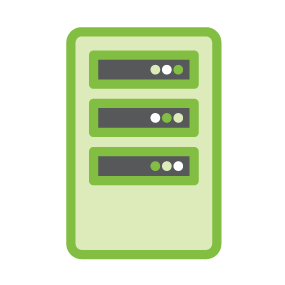 Use the appropriate Project Logo.Select from slides 13-14.
SERVER
[Speaker Name]
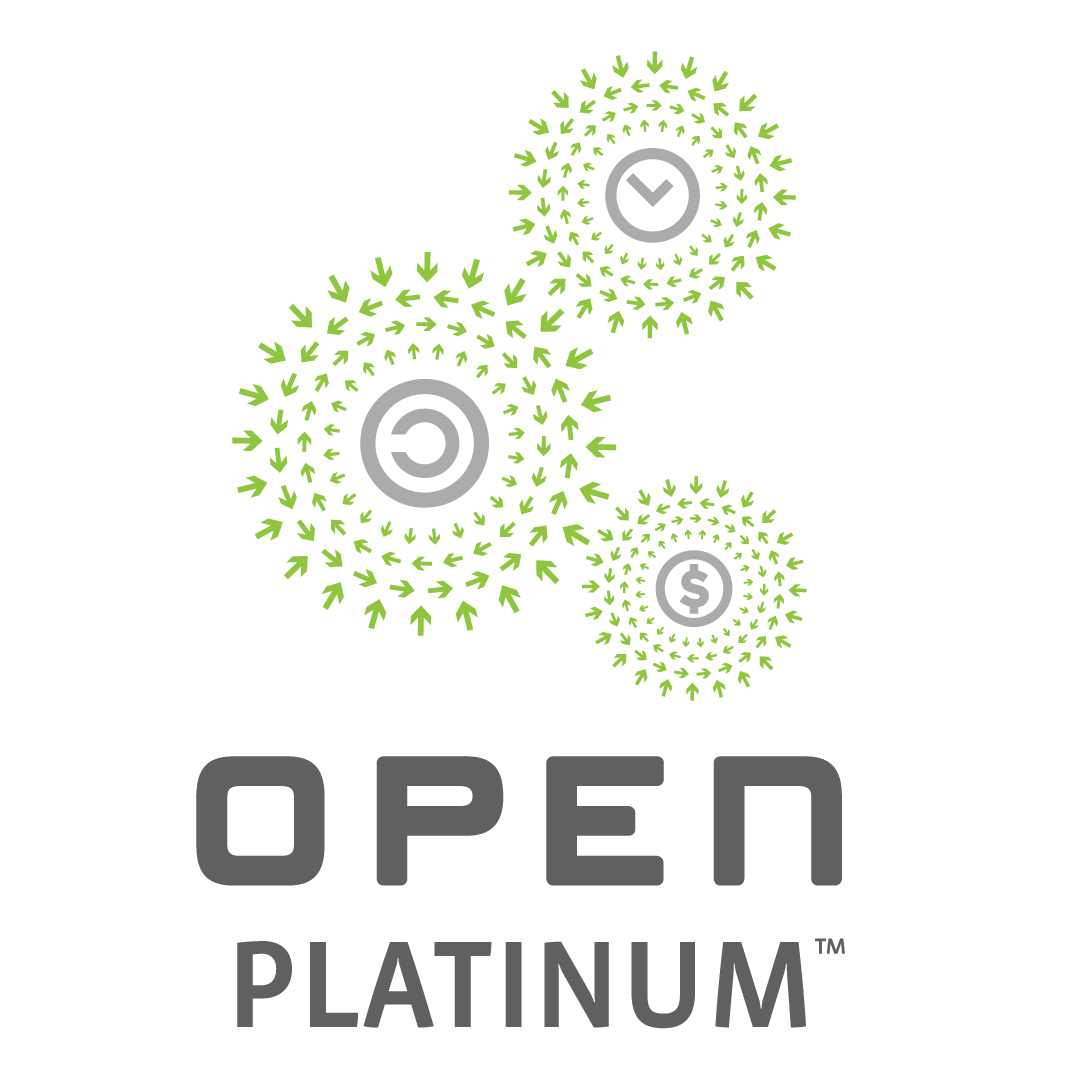 Use appropriate Membership Logo. Select from slide 9.
If not an OCP member, please remove.
Content
Click to Add Header [Presentation Starts Here]
Technical content is desired
Open, collaborative in nature, material must be relevant to an open-source community
Must not be a product advertisement or too “commercial” in the messaging
Products, specs, and any contributions that have NOT been previously discussed in a monthly call, workshop, or previously approved by the foundation should NOT be disclosed in an engineering workshop. 
No future discussions about contributions without a Contribution License Agreement in place
Content
Click to Add Header
Content
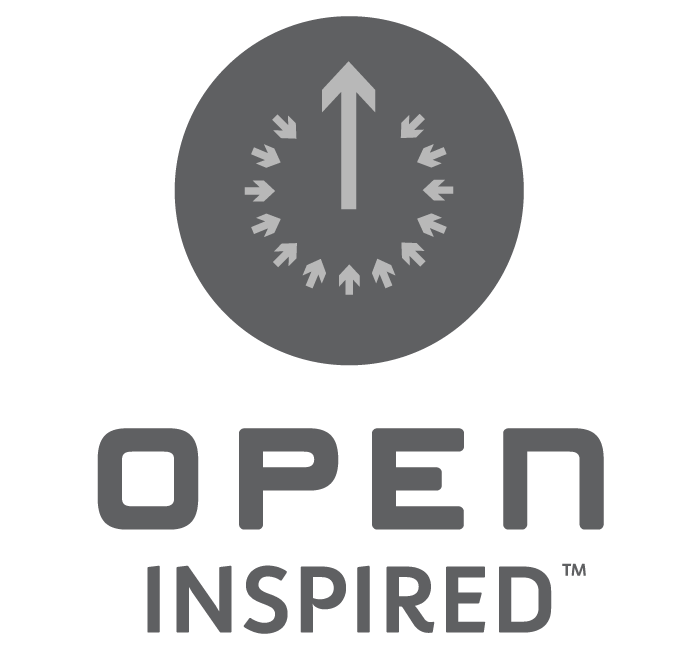 [Product/Facility Info]
Use the appropriate OCP Recognition logo for Facility/Product from slide 10.
Photos of Product/Facility
Links to Solution Provider’s site
Marketplace link
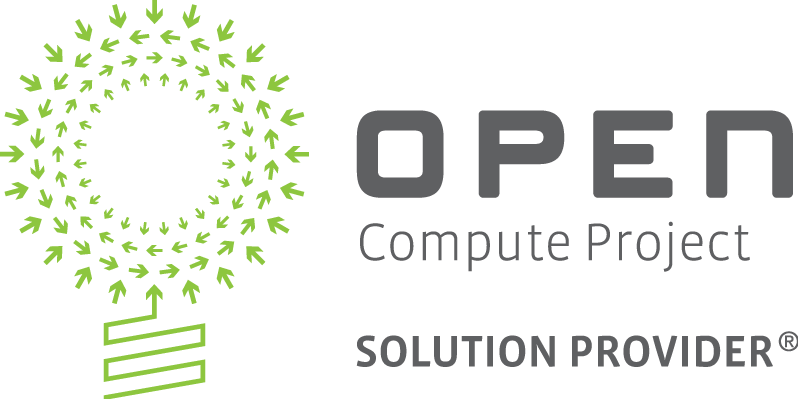 Use the appropriate Solution Provider logo from slide 10.
Content
[Call to Action] [MANDATORY]
This should be the last content slide before your closing slide.
Problem to solve
[Example] Let’s create a specification for sustainable OCP Summit badges
How to get involved in the Project/Sub-Project Community
Timeline for contribution availability
Timeline for Product/Facility availability
Link to contribution DB/OCP Marketplace
Where to find additional information (URL links)
[Example] Where to buy:  https://www.opencompute.org/products
[Example] Project Wiki with latest specification : http://www.opencompute.org/wiki/Server/Mezz
[Example] Mailing list: http://lists.opencompute.org/mailman/listinfo/opencompute-mezz-card
End
You have two options for a closing slide: 
“Thank You” (this slide) 
–OR–
“Open Discussion” (the next slide) 
Please choose one.
Thank you!
Please remove all yellow notes before submitting your presentation.
End
Open Discussion
Please use one of these membership logos to designate your company’s membership level.
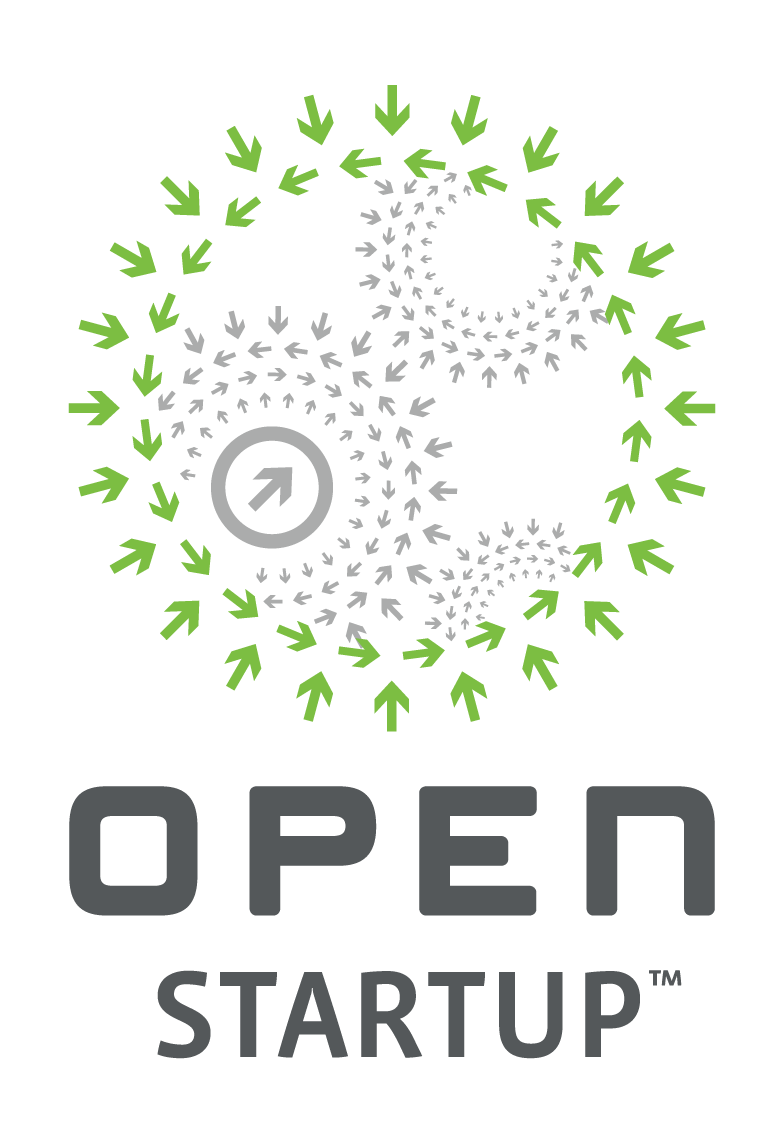 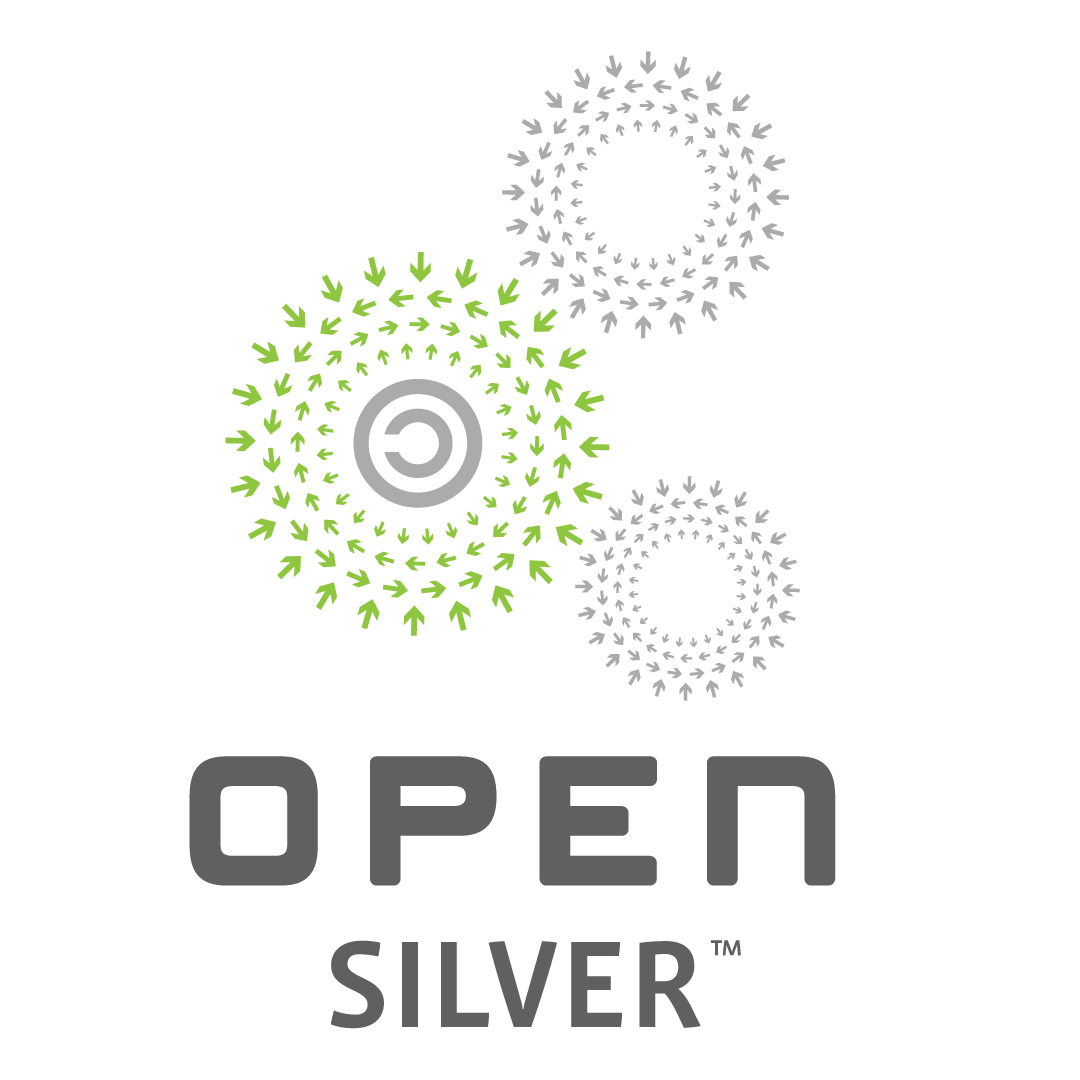 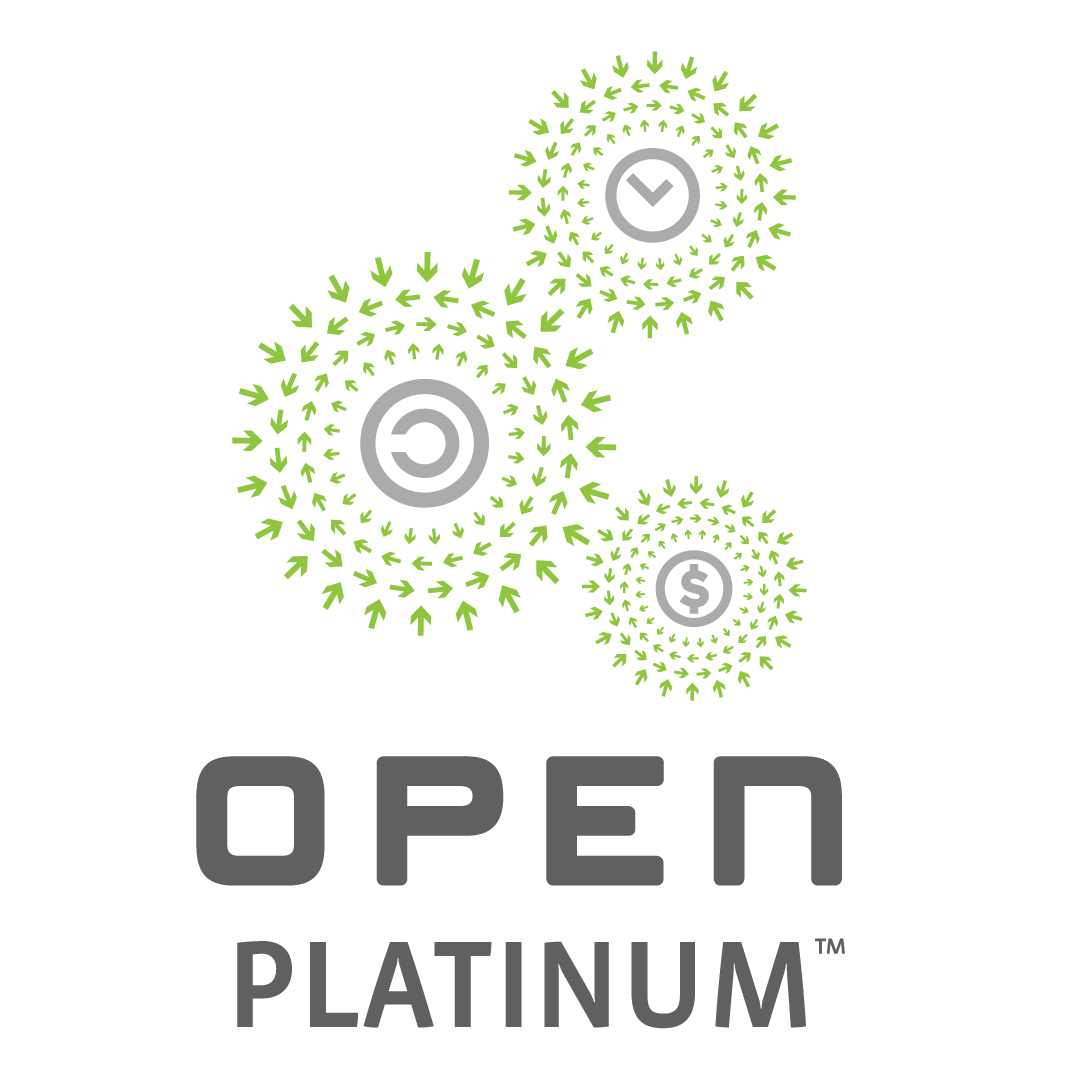 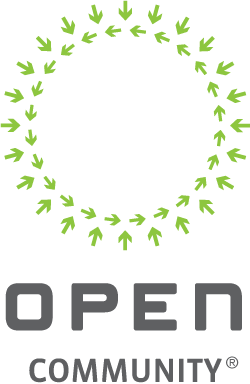 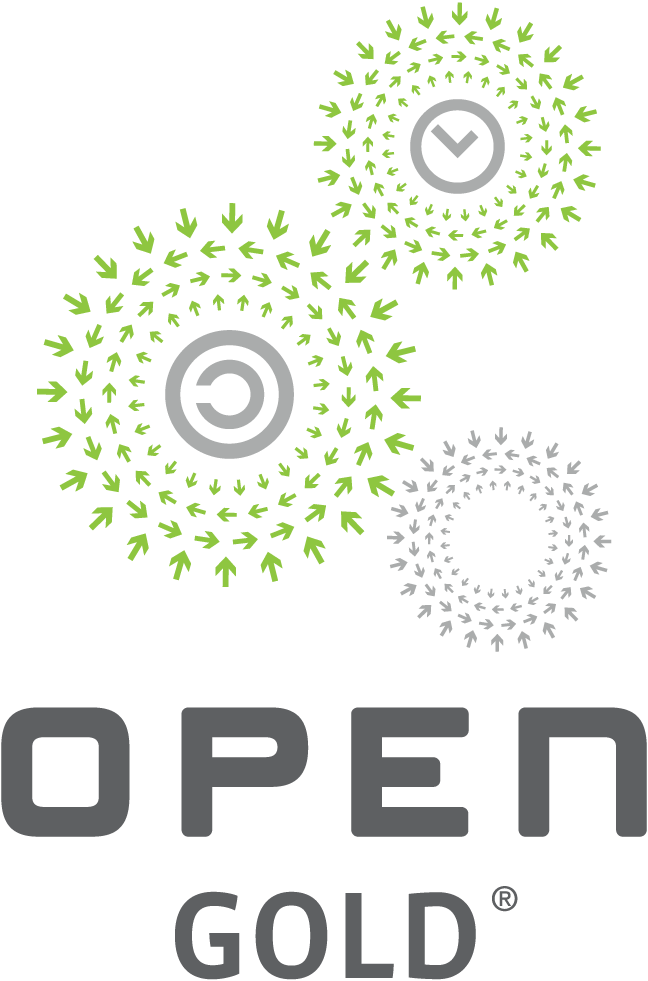 Please use one of these logos if your Facility is an OCP Ready™ facility or you’re hosting an Experience Center.
Please use this logo if your product has been approved through the OCP S.A.F.E. program.
Please use one of these logos if your product has been recognized as an OCP certified product.
Please use this logo if you are hosting an area in the Innovation Village.
Please use this logo if you are an 
OCP Solution Provider.
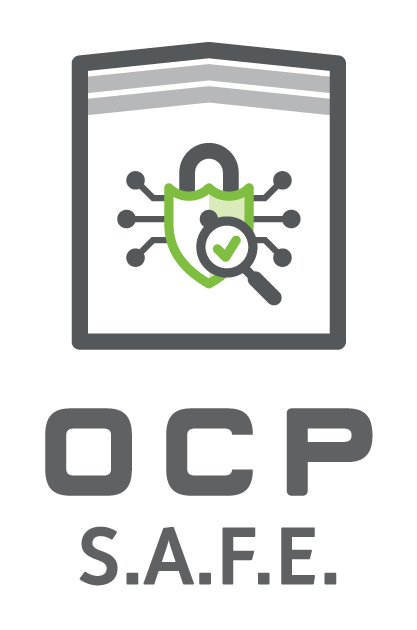 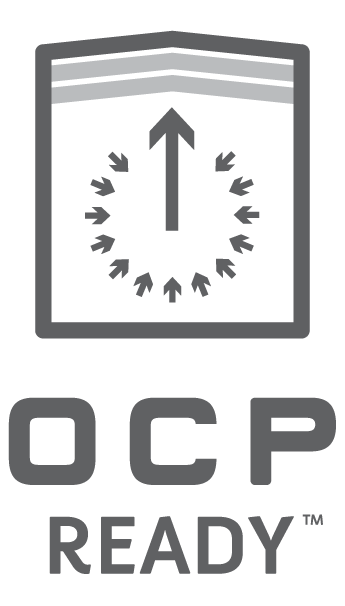 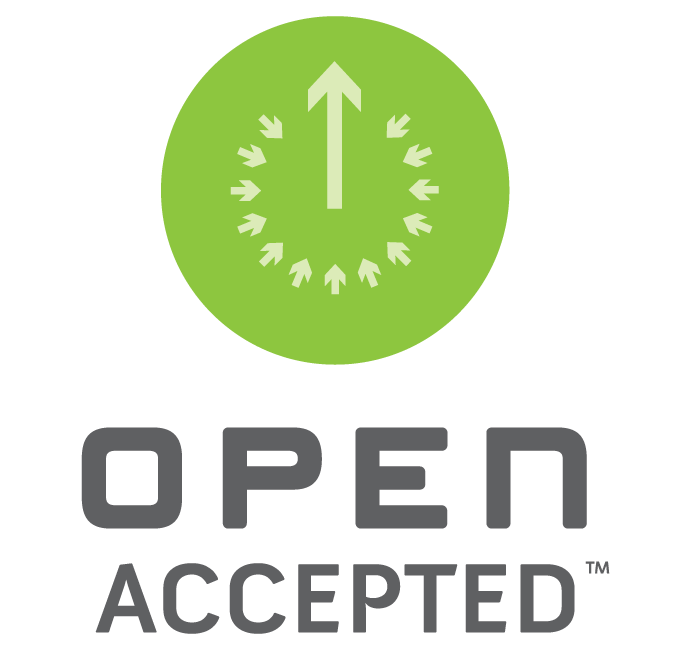 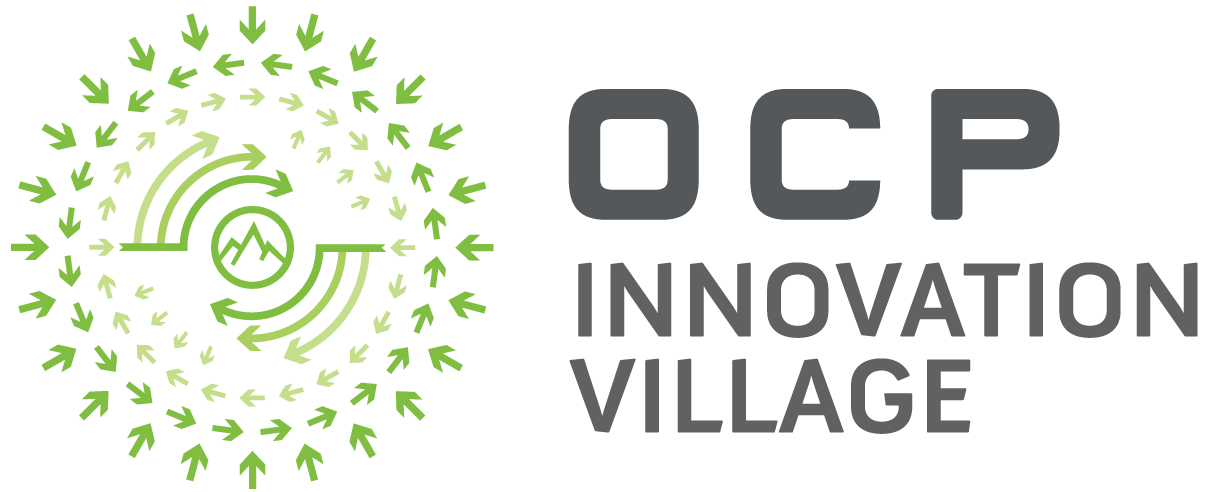 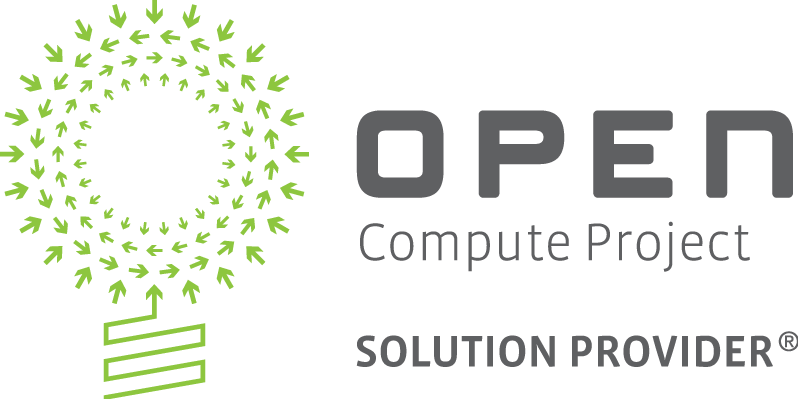 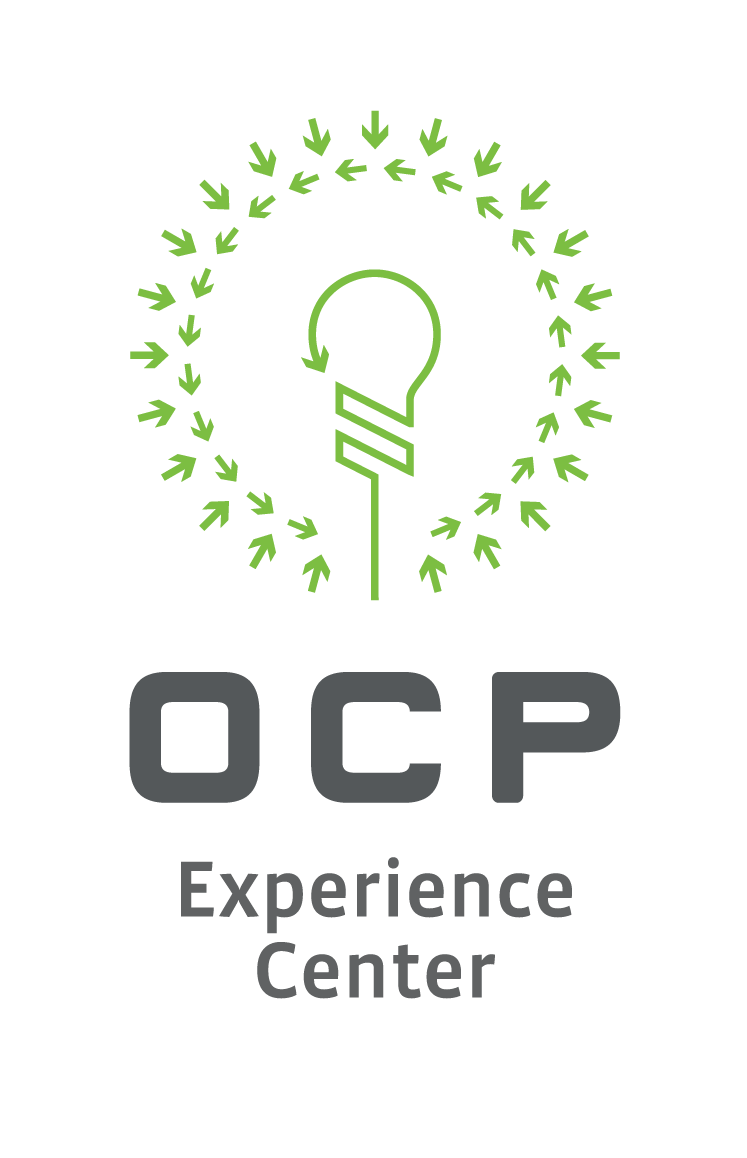 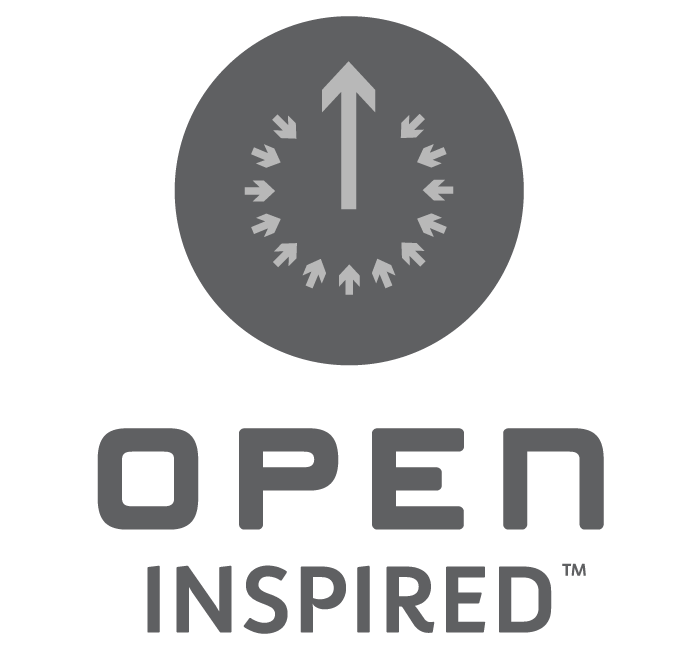 [TRACK NAME]
Cooling Environments: Immersion
Cooling Environments: Liquid Cooling
Data Center Facility (DCF)
Hardware Management
Networking
Open Platform Firmware (OPF)
Rack & Power
Security
Server
Server: Composable Memory Systems (CMS)
Server: Chiplets
Server: MHS
Server: HPC/NIC/OAI
Storage
Sustainability
Test & Validation
Time Appliances (TAP)
OCP Special Focus: Artificial Intelligence (AI)
OCP Special Focus: Market Impact & Supply Chain
OCP Special Focus: OpenRAN
OCP Special Focus: Photonics
Please use the appropriate icon representing the Regional Project Group.
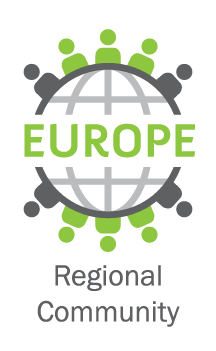 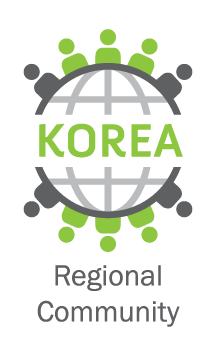 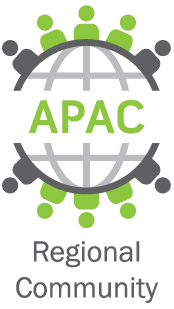 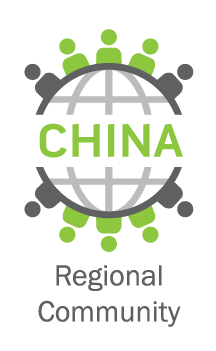 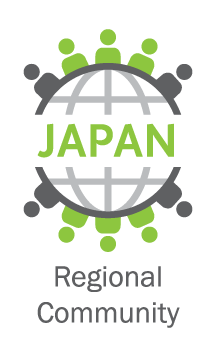 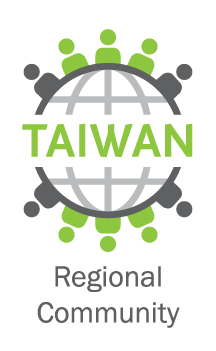 Please use the appropriate icon representing the Project Group (alphabetized; more options on next slide)
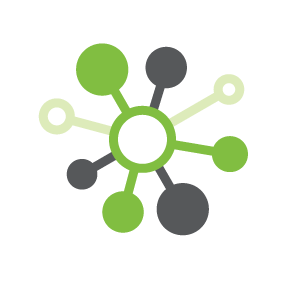 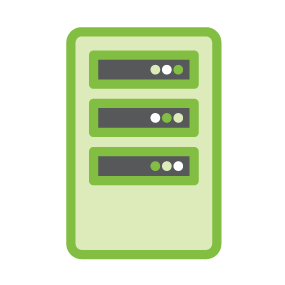 NETWORKING
CMS
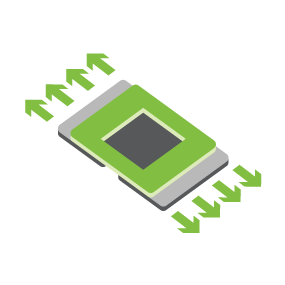 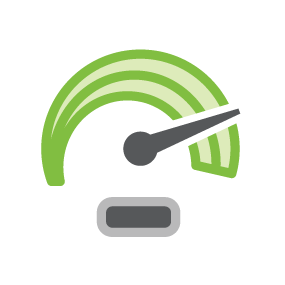 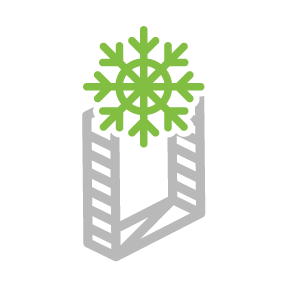 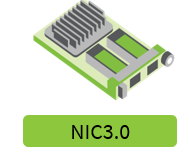 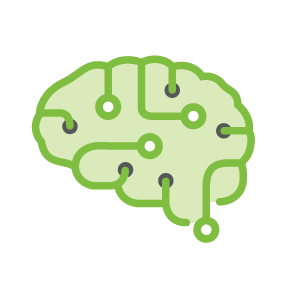 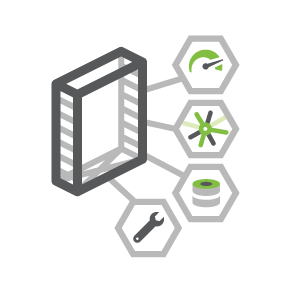 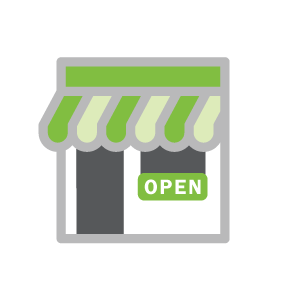 HPC
IMMERSION
NIC 3.0
OAI
AI
DEPLOYMENTS
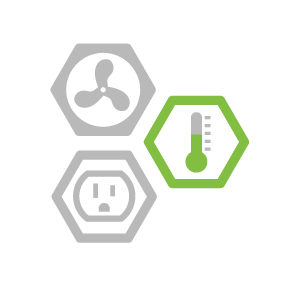 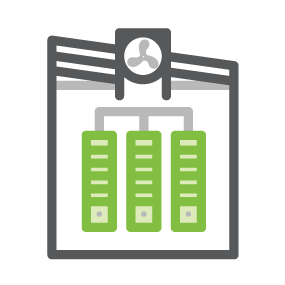 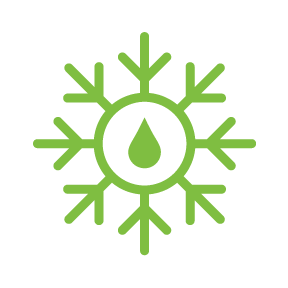 HW MGMT
DC FACILITIES
COOLING ENV
Please use the appropriate icon representing the Project Group
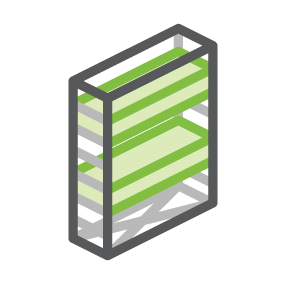 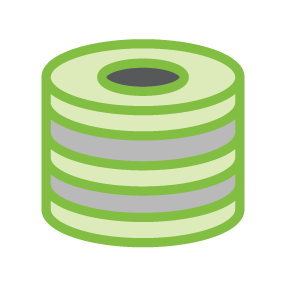 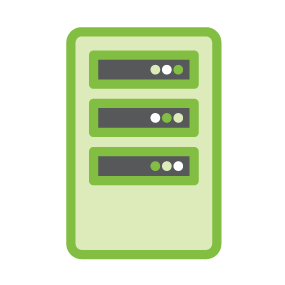 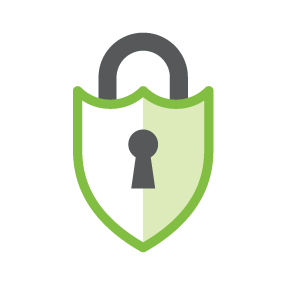 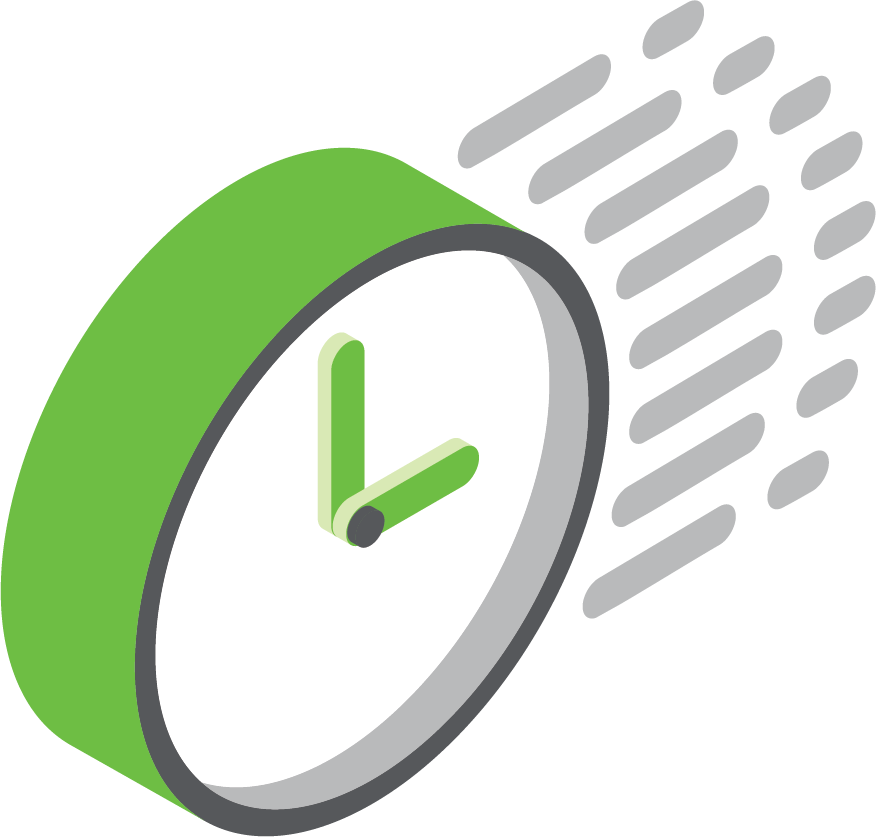 RACK & POWER
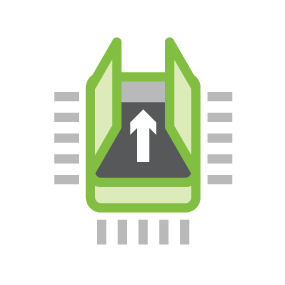 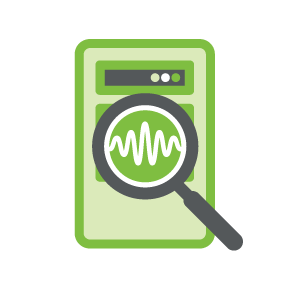 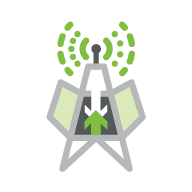 OPEN PLAT FW
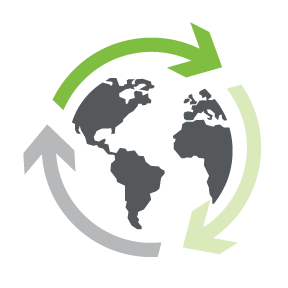 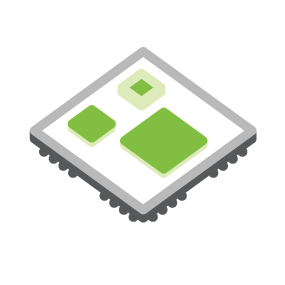 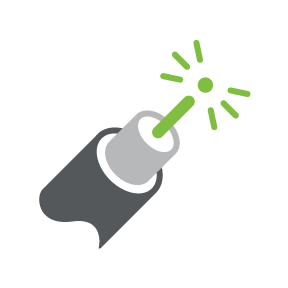 TEST & VALIDATION
OpenRAN
SUSTAINABILITY
TIME APPLIANCES
SECURITY
STORAGE
SERVER
OPTICS
OPEN CHIPLET